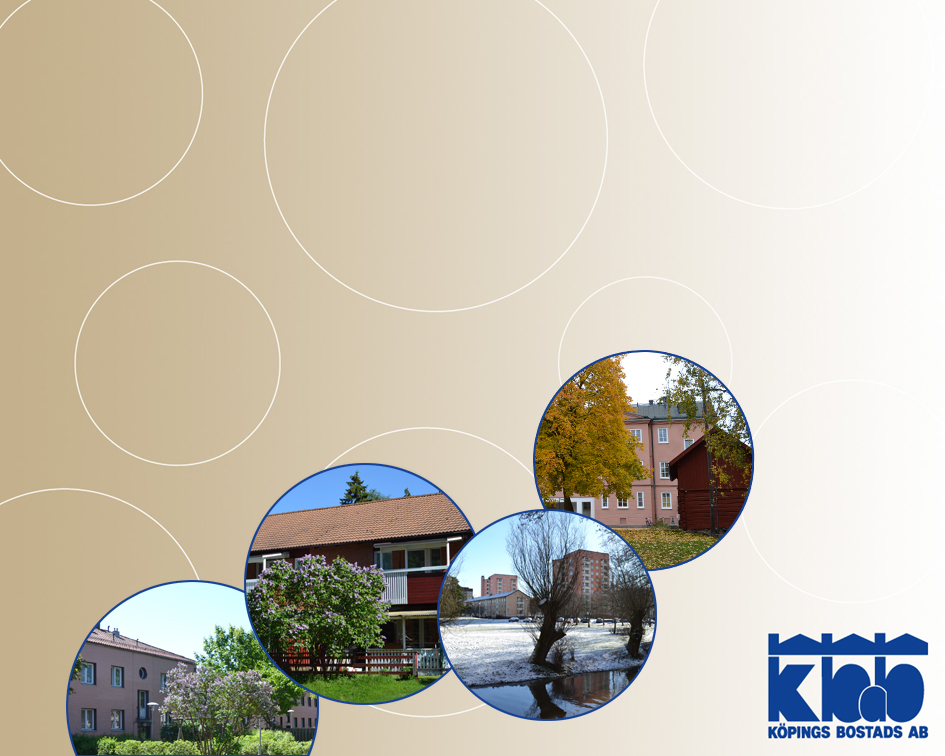 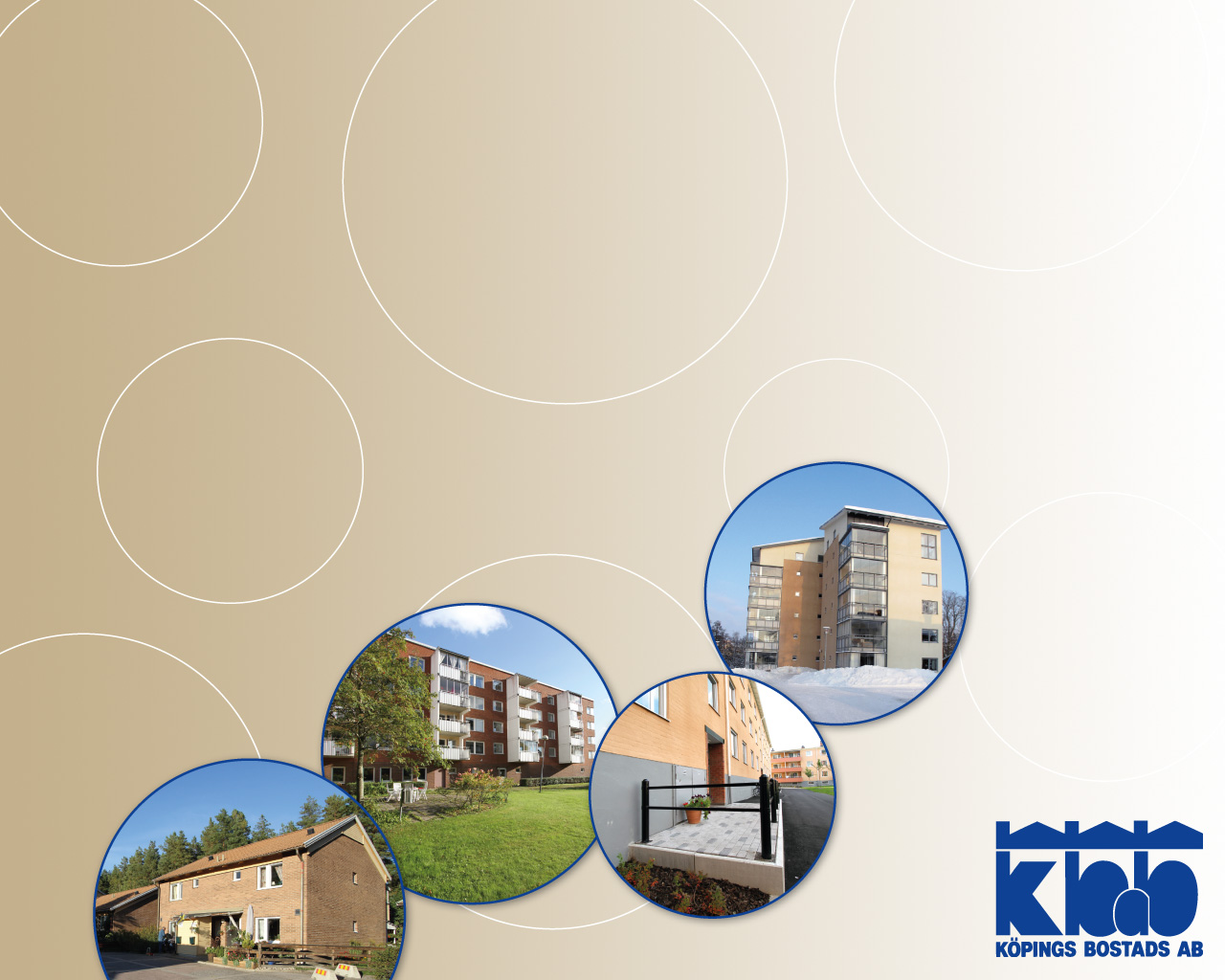 Bolagsdag 
2023-11-29
Bo med framtidstro 
Peter Landin
Omvärldsanalys Boverkets rapport Okt 2023
Antalet påbörjade bostäder (år 2022)  56 000, (år 2023) 25 000, (år 2024) 17 000
Behov 67 000 /år, 39 000 kopplat till befolkningstillväxt resterade för utvecklingsorter.
Reala disponibla inkomster faller år 2023 men väntas öka år 2024-2025 och återställt år 2026.
Reallöner återställda år 2030.
Byggkostnadsindex för flerbostadshus har ökat med 30 % från början av år 2021.
Omvärldsanalys Marknadsvärden
Marknadsvärden hos Allmännyttiga bolag har minskat med 2 – 10% på ett antal orter (45 bolag i mellansverige).
Vakanserna ökar i ytterområden, i nyproduktion och i nyligen slutförda ROT-arbeten.
Hyresrabatter förekommer på många orter.

Marknadsvärden har minskat med 3,2% för KBAB.
Våra driftkostnader ligger relativt bra till i Köping, vilket gör att vi klarar oss bättre än många andra bolag.
Uthyrningsläget okt 2023
[Speaker Notes: Rekordåret 2017 hade vi nästan 100 intressenter per lgh, idag har 17 intressenter per lgh.]
SWOT  Hot
Värdeår uppdelat per fastighet
[Speaker Notes: Flest fastigheter  värdeår 1960-1975, där ligger behovet av att rota fastigheterna. 

Brage 7 (bankhuset) värdeår 1930]
Investeringar mellan åren 2012-2022
Total investering på 500 mkr.
2016 och 2018 kvarteret Hake byggs.
Genomsnitt investeringar på ca 50 mkr/år.
[Speaker Notes: Vi har investerat ca 500 milj på 10 år.]
Lån 2012-2022
Självfinansieringsgrad 68%
[Speaker Notes: Lånen har ökat  från 636 mkr 2012 till nästan 800 mkr 2022  diff 160 mkr

158/500=32%har vi finansierat med externa lån Mao har vi endast lånat 160 milj för att kunna genomföra investeringar på totalt 500 milj- 

100-32=68% självfinansieringsgrad.]
Eftersträva en soliditet i KBAB på ett genomsnitt om minst 15%.
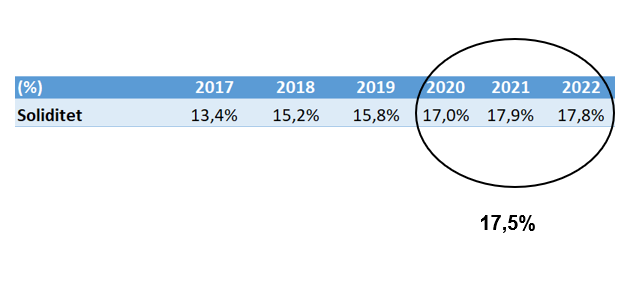 [Speaker Notes: Vi har byggt upp stabil ekonom grund genom åren. Det egna kapitalet har stadigt ökat i förhållande till lånat kapital.]
Planerade investeringar 2024 – 2026
Aktiverat underhåll/komponent: Ombyggnation lokaler, uppgradering särskilda boenden (brand mm), energisparprojekt samt ROT-renoveringar.
Nybyggnation: Trygghetsboende Tunadal, påbörja ytterligare projekt.
[Speaker Notes: Kommande tre åren innebär investeringar för ca 440 milj men ca 40 % av dessa räknar vi med att finansiera på egen hand, vilket blir ca 175 milj och lån 260 milj. 
Underhållsprojekt		
Strömmen
Särskilda boenden brand
Sorby/Ekliden
Energisparprojekt
ROT renovering
Nyproduktion
Tunadal trygghetsboende
Munktorp/Sorby]
ROT  Bakgrund
Vattenskador ca 40 – 60 badrum /år 
Rep kostnad ca 150  tkr/badrum.
Reparationskostnader vattenskador   2023,  5,5 mkr
Livscykel 40 – år.
Underhållsbehov:
Tätskikt i badrum
Stammar VA 
Kök
Fönster mm
Energianvändning
Tillgänglighet
Viktigt att Förebygga.
Vattenskadorna ökar om inte bristerna åtgärdas i tid.
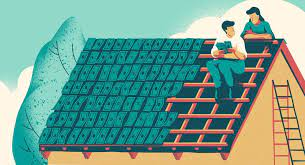 ROT Renoveringar Nygård
Omfattning ca 170  bostäder de närmaste  tre åren.
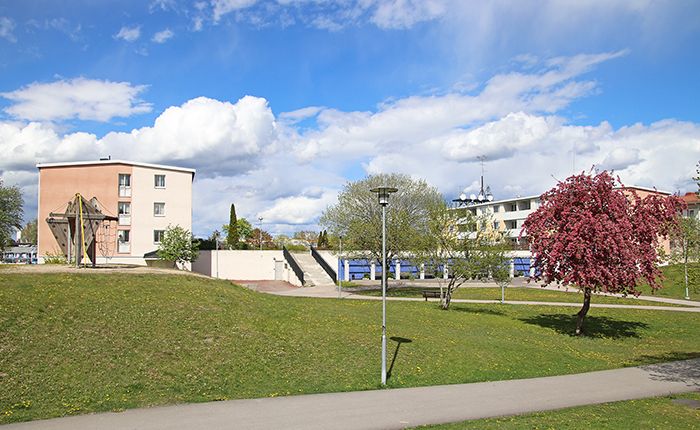 [Speaker Notes: Höjning Bertil 738 kr/mån o lgh i genomsnitt. Ny kvmhyra efter blir 1089 kr/kvm (Blenda 1087 kr/kvm, kbab tot 1040 kr/kvm). Sen sänker vi hyran i snitt med 129 kr/mån för IMD varmvatten som debiteras separat.
Totalt 147 lgh i 5 huskroppar. 35 st som är äldre än 70+. Hälften av hyresgästerna har bott 6 år eller mer i sin lgh.
ROT Blenda ack utfall 21,7 mkr hittills, ROT Bertil 5,1 mkr hittills]
Minskad energianvändning/ Solceller
Långsiktigt mål:
att minska energianvändningen till år 2030 med 30 %
Öka effekten av solceller till år 2030 med 800 Kw.
Energiförbrukning
Dubblerad kostnad, Nyproduktion
Nyproduktion:  
Hake 1,  2016  22 tkr/ kvm
Hake 2,  2018  26 tkr/ kvm
Tunadal trygghetsboende, prognos -
   42 tkr /kvm
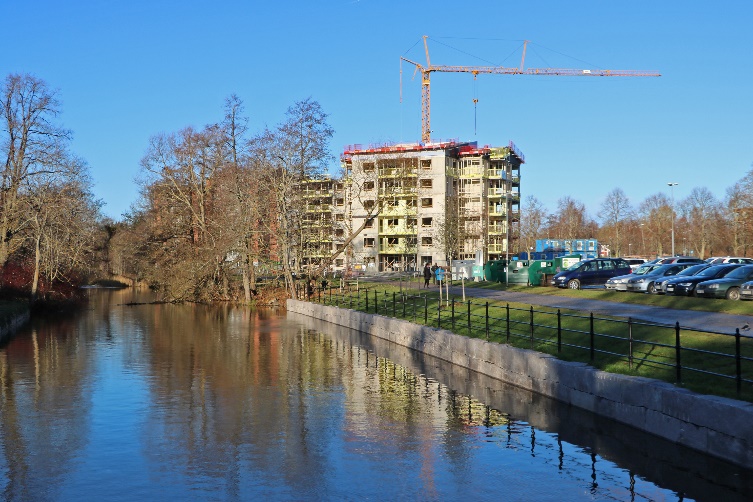 Förutsättningar Tunadal, Trygghetsboende
Nyttja befintlig Mötesplats.
Relativt enkla anpassningar i utomhusmiljön.
Kan samnyttja vissa utrymmen med befintliga fastigheter.
Nyttja befintliga P-platser. 
Gynnsamt marknadsvärde (Centralt)
Efterfrågan 60-100 personer
Skjuter fram behovet av nya äldreboendeplatser.

Beräkning från VoO: 
Jämfört med en plats på äldreboende blir kostnaden på ett trygghetsboende ca 700 tkr lägre per plats och år.
[Speaker Notes: Innan nybyggnad på Tunadal finns där 64 lgh som ingår i trygghetsboendet, samt 68 som ligger i husen intill som är kbabs, totalt 132 lgh.
 
På området finns 97 parkeringsplatser, varav 19 besöksplatser och 13 outhyrda platser i okt23. Kommunen hyr 9 platser. Det är helt fri parkering utan tidsgräns längs med Virgatan.]
Ekonomi Tunadal
Investering ca 87 mkr
Ca 50 lgh
Koncept från Sveriges allmännytta.
Direkt avkastning 5,00-5,25 %
Hyra ca 1.980 kr/m2. (2.200 kr/m2)
4.5 mkr i hyra/år.
Investering/UH Ca 13 mkr  Mötesplats
Investeringar i fastigheter 10 år
Underhållsprojekt 736 mkr Nyproduktion 689 mkr totalt 1425 mkr
[Speaker Notes: 2029 sticker ut: UH = Stora boenden på Nygård uppgraderas/byggs om, energispar, ROT, nyproduktion i enlighet med ägardirektiv.]
Utveckling långfristiga skulder
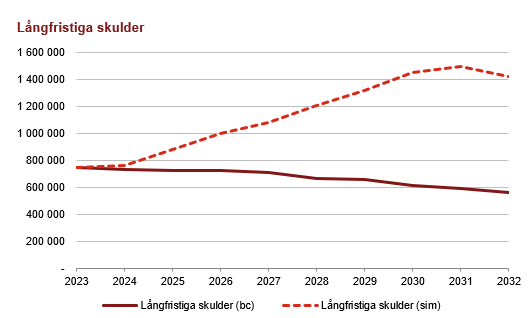 Självfinansieringsgrad 40%
[Speaker Notes: Investeringarna uppgår till 1425 på 10 år långa skulder ökar från 561 mkr till 1416 =855 mkr
855/1425=60%   Självfinansieringsgrad =40%]
Eftersträva att soliditeten i bolaget (justerat eget kapital i förhållande till balansomslutningen) i genomsnitt under en treårsperiod uppgår till minst 15%
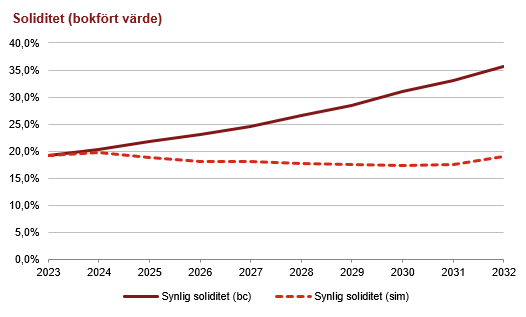 Ägardirektivet uppnås
Årlig avkastning på totalt kapital om minst 3%
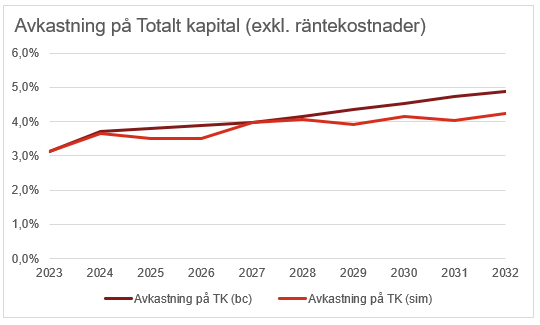 Ägardirektivet uppnås
Resultatet på 10 år
[Speaker Notes: Bolaget klarar av att genomföra Investeringar och UH med nyckeltal som gäller idag.]
Tack för mig